презентация
Сказка про  Солнышко .
( для детей 5 – 7 лет)


Составила :  воспитатель  первой квалификационной категории 
Гусева Г.М.
Цель:  Формирование элементарных представлений о явлениях природы(солнышко).
Задачи:
Коррекционно - образовательные:
рассказать детям ,что солнышко греет в течении дня по - разному.
Познание реальных предметов и явлений окружающего мира:
Помочь понять, что все живое имеет потребности, которые могут быть удовлетворены хорошими условиями внешней среды. 
Коррекционно - развивающие.
Способствовать развитию психических процессов.
Способствовать  движению мысли ребенка .
Воспитательные.
создать эмоциональный настрой к занятию; 
развивать коммуникативные навыки.
Скажите, ребята, Где солнце живет? Когда просыпается? Рано ль встает?
В далеких краях                             там солнышко теплое утром встает                                                                                          За волшебной горой,                      и всем понемногу свой жар отдает.Где травы цветутИ покой неземной.
Но это емуНе мешает ничуть,И радостно солнцеТоропится в путь.
Стрекочут кузнечики этой порой
И солнце все выше, Лучи горячей. На всех его  хватит: на птиц и зверей, на травку-муравку,
Все ярче, румянее                                          Щечки его,Чтоб всех обогрело,Чтоб стало тепло.А день разгорается,Пахнет травой.
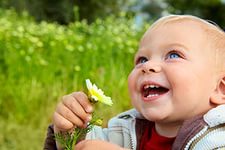 На взрослых, детей. Всем будет светло, Станет день веселей. На небе ни облачка. День золотой! И ветер шумит Молодою листвой. Цветочки открыты Для яркого солнца. И бабушка ждет Малышей у оконца.
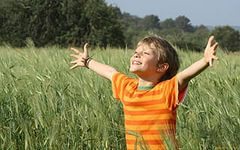 Проходит обед, Пора спать ребятне. Так сладко мечтать, Улыбаясь во сне. 
Стало солнце уставать, Стало меньше припекать. Бархатистое тепло Всю округу 
залило. Дети бодрые встают, Одеваются, поют. А потом пошли гулять, 
Снова солнышко встречать! И какое же оно? Что же с ним произошло? 
Отвечают малышам: «Стали теплыми лучи. И не жарко вам гулять. Меньше стало
 припекать. Это солнце остывает, Вечер ласково встречает». Вечер близится, шагает
 И в свои права вступает.
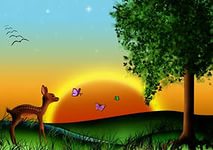 Солнце тихо спать ложится, За горой идет укрыться. Наберется сил и снова Целый день светить готово! Всех порадовать ребят, Кто его улыбке рад! Какое солнышко бывает? Скажите, милые друзья! И одинаково ли греет Оно в теченье всего дня?
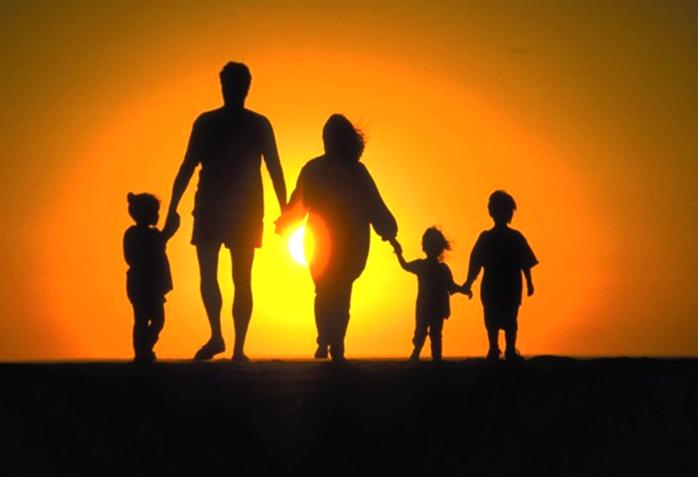